Hospodářská politika
1. cvičení 2021/2022
Dopad vstupu do EU na českou ekonomiku a hospodářskou politiku ČR
Program cvičení
Vyučující
Cvičení obecně
Podmínky zápočtu
Prezentace
Základní pojmy
Aktuální cvičení
Diskuze
Vyučující
prof. Ing. Miroslav Svatoš, CSc.
prof. Ing. Luboš Smutka, Ph.D.
Ing. Tomáš Maier, Ph.D.
Ing. Karel Malec, Ph.D.
Tomáš Maier
Konzultační hodiny: Úterý 14:30 – 15:30
Kancelář: 357
Tel: 224 382 133
maiert@pef.czu.cz
https://home.czu.cz/maiert/
Cvičení
Dopad vstupu do EU na českou ekonomiku a hospodářskou politiku ČR
Životní prostředí
Jednání v rámci WTO a kolo z Dauhá
SZP 2014 – 2020
Spotřeba a výživa
Program cvičení
Aktuální témata
Téma dle sylabu
Prezentace
Diskuze
Upozornění
Přednášky a cvičení zdaleka neodrážejí celou problematiku
Nutno rovněž sledovat aktuální dění
Mass media
Hospodářské noviny
Lidové noviny
Právo
Mladá fronta Dnes
E15
Mass Media
Euro
Ekonom
Reflex
Forbes
internet
Instituce a organizace
Ekonomická ministerstva
Politické strany
Firmy
Profesní organizace
Spotřebitelské organizace
To vše i na úrovni EU
Podmínky zápočtu
minimálně 80 % účast na cvičeních (t.j. je tolerována 1 neúčast)
aktivní účast na cvičení formou diskuse a aktuálních informací a zejména prezentace zvoleného tématu.
Prezentace ve skupinkách
Povinná literatura
FERGUSON, P. R., FERGUSON G. J. Industrial Economics, Issues and Perspectives. New York: NY University Press, MacMillan, 1994. ISBN 0-8147-2624-0
KLIKOVÁ, CH., KOTLÁN, I. Hospodářská politika. Ostrava: Sokrates, 2003, 269 s. ISBN 80-86572-04-8.
KUBIŠTA, V. a kol. Mezinárodní ekonomické vztahy. Praha: HZ Edition,1999, 378 s. ISBN 808 6009-29-7.
KUČEROVÁ, I. Evropská unie – hospodářské politiky. Praha: Karolinum, 2006, 346 s. ISBN 80-246-1212-7.
MEZŘICKÝ, V. a kol. Perspektivy globalizace. Praha: Portál, 2011, 232 s. ISBN 978-80-7367-846-3.
SLANÝ, A. a kol. Makroekonomická analýza a hospodářská politika. Praha: C. H. Beck, 2003, 375 s. ISBN 80-7179-738-3.
ROLNÝ, I., LACINA, L. Globalizace – etika – ekonomika. 2004. ISBN 80-86768-04-X.
Doporučená literatura
KUBÍČEK, J. a kol. Hospodářská politika. Plzeň: Aleš Čeněk, 2006, 302 s. ISBN 80-86898-99-7.
LANG, T., HEASMAN, M. Food Wars. The Global Battle for Mouths. London: Earthscan, 2004
MUSIL, P. Globální energetický problém a hospodářská politika. Praha: C. H. Beck, 2009, 204 s. ISBN 978-80-7400-112-3
URBAN, L. a kol. Hospodářská politika. Praha: Victoria Publishing, 1994, 155 s. ISBN 80-85865-01-7.
VARADZIN, F. a kol. Ekonomický růst a rozvoj. Praha: Professional Publishing, 2004, 329 s. ISBN 80-86419-61-4.
Témata
Odvětví českého potravinářského průmyslu – tržní struktura – maso a produkty z masa – 2. cvičení (nikoliv 2. týden)
Odvětví českého potravinářského průmyslu – tržní struktura – pekárenství, cukrovinky a cukr – 3. cvičení (nikoliv 3. týden)
Odvětví českého potravinářského průmyslu – tržní struktura – alkoholické nápoje (vyjma piva) – 4. cvičení (nikoliv 4. týden)
Odvětví českého potravinářského průmyslu – tržní struktura – ovoce a zelenina – 5. cvičení (nikoliv 5. týden)
Odvětví českého potravinářského průmyslu – tržní struktura – mléko a mléčné produkty – 5. cvičení (nikoliv 5. týden)
Odvětví českého potravinářského průmyslu – tržní struktura
Bilance zdrojů a užití u suroviny a finálních produktů
Ekonomické ukazatele
Tržní podíly, podíl firem v odvětví, vlastnická struktura
Vývoj výše uvedeného v čase
Situační a výhledové zprávy a samozřejmě další prameny
Pozor!!!
Zpracovávají studenti po 4 – 5 studentech
24 hodin před začátkem semináře studenti mi pošlou prezentaci (ppt) na email.
Prezentace bude trvat cca 20 minut
Jména všech studentů podílejících se na prezentaci budou napsána na úvodním slide.
Zemědělské a potravinářské minimum pro „zelené teroristy“ dnes o soběstačnosti, 26. 03. 2020
Když hodnotím české zemědělství z pohledu dosahovaných výsledků v užitkovosti a chovu jednotlivých druhů a kategorií zvířat, můžu konstatovat, že je na velmi vysoké úrovni. Skutečně patříme v rámci EU mezi ty nejúspěšnější země.
Problém vidím v tom, že se nám nedaří rozšířit chovy u jednotlivých druhů hospodářských zvířat a tím je naše soběstačnost velmi nízká. V součtu všech komodit (mléko, vepřové a hovězí maso, vajíčka, drůbeží maso) se soběstačnost pohybuje na úrovni 55 až 60 %.
Proč se nám to nedaří? Nedaří se tuto soběstačnost výrazně zvýšit, jelikož nefunguje společná zemědělská politika a jednotný trh. V nákladech na výrobu my Češi nemáme problém konkurovat, ale vlivem nerovnoměrných podpor, jak na plochu (tedy na hektar zemědělské půdy), tak u kofinancování druhého pilíře (tedy programu rozvoje venkova), ale i v národních dotacích jsou podpory následující; Holandsko, Belgie pobírá kolem 400 eur na hektar, Česká republika cca 224 eur na hektar, u kofinancování II. pilíře je Česká republika na 35 %, Spolková republika Německo a Holandsko na 60 %, Rakousko na 100 % (to je kolik dotací stát přidává z vlastních prostředků k podporám z EU pro rozvoj venkova). Národní dotace jsou u nás na úrovni přibližně 25 % ve srovnání se státy EU 14.
Pokud by se podařilo sjednotit (přiblížit) společnou zemědělskou politiku ve všech státech EU a nastolit jednotný trh, je velká šance k postupné změně ve zvyšování produkce vlastních domácích výrobků, tedy postupnému zvyšování soběstačnosti, s kterou se zároveň může podstatně snižovat uhlíková stopa, vždyť každý rok přijíždí do ČR s potravinami více než 100 tisíc kamiónů.
Zvyšování soběstačnosti je nutné i proto, že v současné době je záporné saldo agrárního sektoru 47,2 mld. Kč při nezapočítaní kladné bilance tabákového průmyslu ve výši 8 mld. Kč, je ve skutečnosti záporné saldo agrárního sektoru 55,2 mld. Kč, ještě v roce 1994 bylo kladné saldo ve výši téměř 1 mld. Kč.
Výzvou do budoucna k zvyšování soběstačnosti českého zemědělství je přibližování se ve výrobě úrovni Německa a Holandska. Vždyť v SRN je 2,3 krát vyšší výroba mléka na 1 hektar zemědělské půdy, 3,4 krát vyšší výroba hovězího masa na 1 ha zemědělské půdy, 5,1 krát vyšší výroba vepřového masa na 1 ha zemědělské půdy.
V Česku je velmi extenzivní živočišná výroba a to nepůsobí dobře na úrodnost půd, kde není dostatek organické hmoty, drobtovité struktury a zooedafonu (červy, žížaly, larvy hmyz…) atd.
České zemědělství čeká zásadní změna ve zvýšení stavu hospodářských zvířat, které přinesenou vyváženost mezi rostlinou a živočišnou výrobou, a tím se zvýší úrodnost půdy a současně dojde k postupnému zvyšování soběstačnosti v živočišných komoditách a k velkému omezení uhlíkové stopy.
Na doma vyráběné potraviny probíhají kontroly v celé vertikále výroby a spotřebitel má přesný přehled o kvalitě surovin i nad konečným zpracováním. U dovážených potravinářských výrobků tomu tak není, nikdo nezná, jak probíhá celý proces výroby či zpracování v jiných zemích EU či ve třetích zemích. O tom si povíme něco více příště.
Ing. Zdeněk Jandejsek, CSc., prezident AK ČR
http://www.akcr.cz/txt/zemedelske-a-potravinarske-minimum-pro-zelene-teroristy-dnes-o-sobestacnosti
Zemědělské a potravinářské minimum pro „zelené teroristy“ dnes o soběstačnosti
http://www.akcr.cz/txt/zemedelske-a-potravinarske-minimum-pro-zelene-teroristy-dnes-o-sobestacnosti
„V součtu všech komodit (mléko, vepřové a hovězí maso, vajíčka, drůbeží maso) se soběstačnost pohybuje na úrovni 55 až 60 %.“
Mléko 132,9 %
Hovězí maso 120,1 %
Vepřové maso: 51,5 %
Drůbež: 67,6 %
Vejce: 85,7 %
Velký zemědělec kritizuje nové dotace: Chleba může stát 200 korun a rohlík 15
https://www.seznamzpravy.cz/clanek/audio-podcast-agenda-vzniknou-farmy-ktere-nevypestuji-nic-jen-ziskaji-dotace-varuje-zemedelec-187065

Vy se domníváte, že zásobování na malých nelze postavit?
V žádném případě. Uvidíme to na cenách. Až dojde k tomu, že chleba bude stát 200 korun a rohlík 15 korun.
Jaké bude zdražení u vašich produktů?
Takové, jaké nám připustí řetězce. My si nemůžeme stanovit ceny podle naší kalkulace a podle toho, kolik nás to stojí. My od nich dostaneme cenu, za jakou to chtějí. Buď jim to dáme, a pokud to neumíme, tak to musíme zrušit.
A teď trochu opakování
Kontrolní otázky
Jaké funkce má ČNB?
Jaký je aktuální veřejný dluh ČR?
Jak si ekonomicky stojíme oproti průměru EU?
Jaké jsou metody výpočtu HDP?
Jaký je rozdíl mezi HDP a ČDP?
Jaký je rozdíl mezi HDP a HNP?
Jaký je podíl zemědělství na HDP?
Co je to Philipsova křivka?
Co je to Lafferova křivka?
Kontrolní otázky
Jaké jsou hlavní tři politicko-ekonomické ideologie?
Který stát v EU je nejvyspělejší?
Který stát v EU je nejméně vyspělý?
Kolik obyvatel má EU?
Co znamená Schengenský prostor?
Co to jsou kompetitivní a nekompetitivní produkty?
Co je to merkantelismus?
Kdo je předsedou Evropské rady?
Který stát aktuálně předsedá EU?
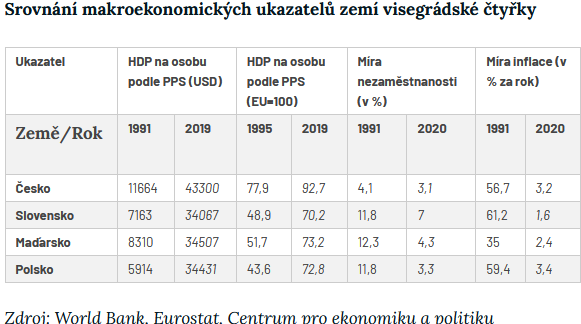 Základní pojmy
Co vlastně znamená politika? 
polis = město, ve starověkém Řecku ale také stát, protože zde byly městské státy
polites = občané 
politeia = občanství, atd.
Ekonomika
Oikos – dům
Nomos - řád
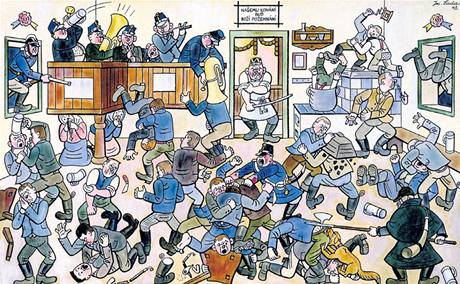 Hospodářství
Ghosti – host
Pot - pán
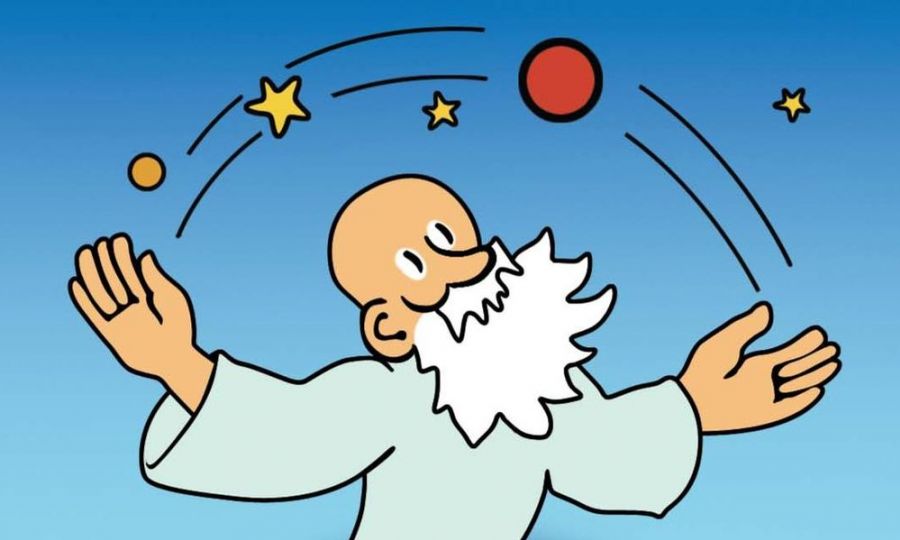 Hospodářská politika
Ekonomická (hospodářská) politika má být soustavou pravidel a nástrojů k zajištění blahobytu „obyvatel daného domu“, tedy občanů státu.

Je vůbec nějaké ekonomické politiky zapotřebí?
Nemělo by být v demokratické společnosti veškeré ekonomické rozhodování ponecháno svobodnému rozhodnutí svobodných občanů?
Hospodářská politika
Volný trh

Státem řízená ekonomika
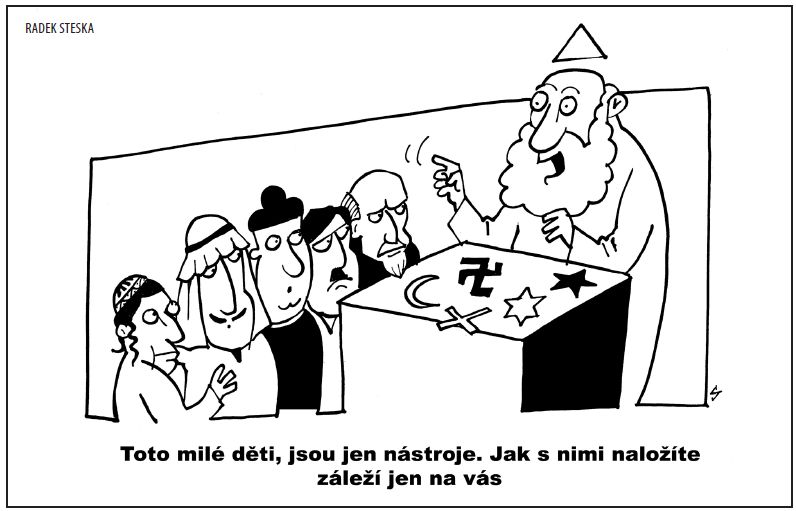 Volný trh
V čisté formě neexistuje
Nízké daně
Slabý stát z hlediska transferů
Minimální mandatorní výdaje
Může být elitářský
Podpora konkurence
Liberalismus
Státem řízená ekonomika
I ten nejliberálnější stát řídí
Vyšší daně
Vyšší transfery a mandatorní výdaje
Demotivující
Vesměs monopoly či oligopoly
Rychlejší v rozhodování
Socialismus
Pečovatelský stát
Omezuje svobodu
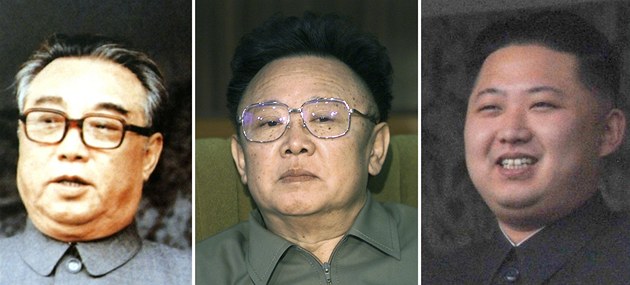 Neviditelná ruka trhu
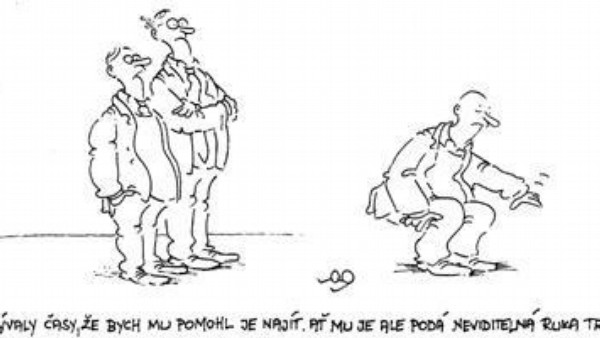 Neviditelná ruka trhu
To znamená, že trh je řízen pouze tržními silami, tedy nabídkou, poptávkou a cenou. 
Jestliže užitek, tedy především zisk, plynoucí z dané aktivity převyšuje náklady, udělej to.
Jestliže náklady převyšují užitek (zisk), nedělej to.
Toto je základní pravidlo ekonomického rozhodování.
Neviditelná ruka trhu
Jestliže nabídka převyšuje poptávku, ceny klesají, což následně vyvolává pokles nabídky, a naopak.
Toto je základní pravidlo volného trhu.
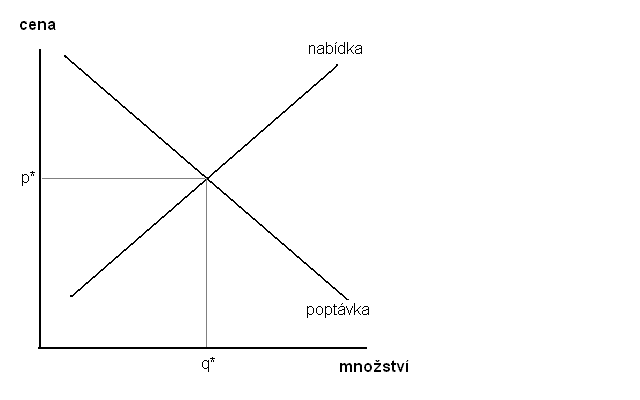 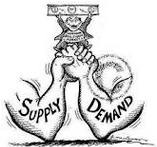 Nefunkčnost neviditelné ruky
opožděné reakce „neviditelné ruky trhu“
informační asymetrie
existence sociálních, kulturních a historických sil - „potřesení neviditelnou rukou trhu“
politické a právní síly - „neviditelná noha trhu“
Neviditelná ruka trhu
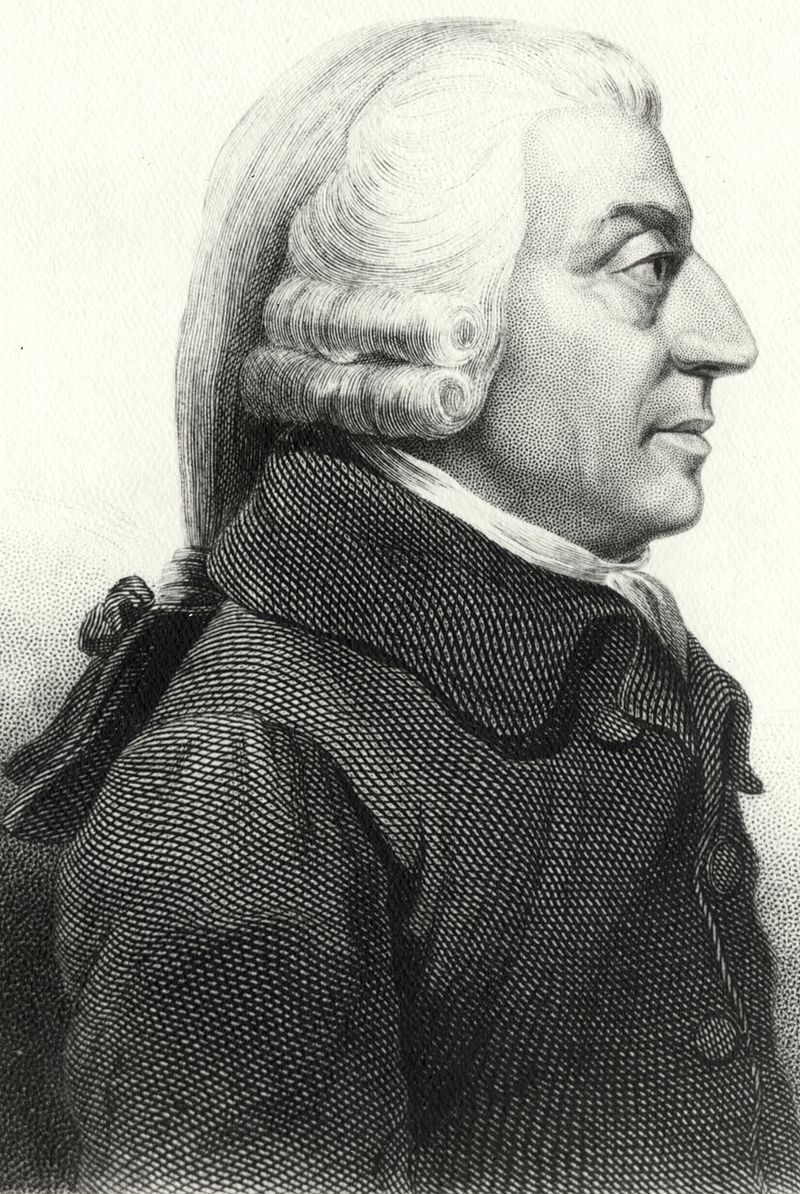 Adam Smith (1723 – 1790)
1776
Regulace
Její rozsah se pohybuje 
od téměř volného trhu 
přes sociální kapitalismus 
až po intenzivně regulované a protekcionistické trhy a “státní paternalismus”.
Nejtěžší je stanovit právě ten “správný” rozsah regulace...
Předvstupní jednání
Zpátky do Evropy
Asociační dohoda s ES 1991
Rozpad Československa
Smlouva o přidružení 1993
Kodaňský summit 1993
17. ledna 1996 Klausova vláda podává přihlášku
1997: Agenda 2000
Kodaňská kritéria
Politická kritéria

    Institucionální stabilita
    Demokracie a právní stát
    Dodržování lidských práv a respektování menšin

Ekonomická kritéria

    Fungující tržní hospodářství
    Schopnost vydržet tlak konkurence na vnitřním trhu EU

Schopnost dostát závazkům

    Schopnost dostát závazkům plynoucím ze členství v EU včetně účasti na hospodářské a měnové unii.
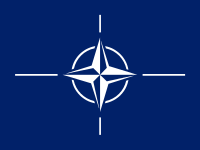 Transformace před vstupem
NATO 1999
Lucemburská skupina
Zahájení jednání 1998
31 kapitol
Pavel Telička
Státní správa a soudy
Kodaň 2002
Hodnotící zprávy
https://www.databaze-her.cz/hry/maticni-ulice/
Nevyzpytatelné jsou cesty Páně: generál Adolf Heusinger
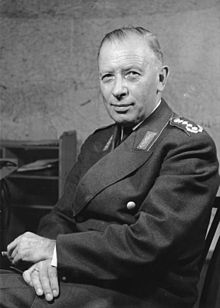 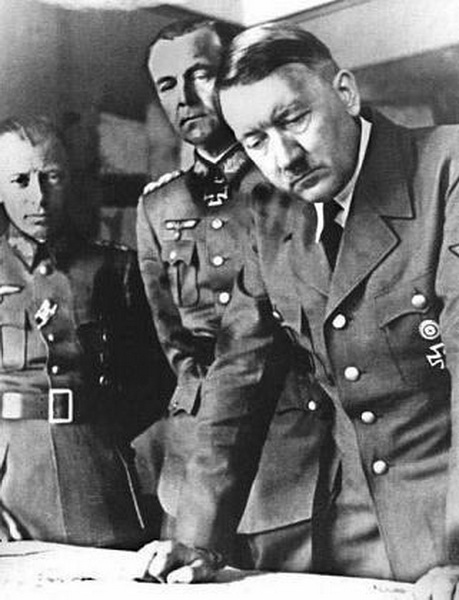 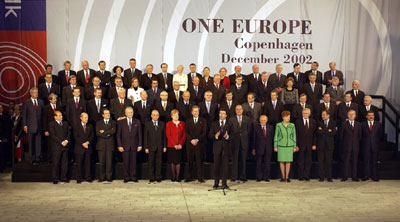 31 Kapitol
7 – Zemědělství
8 – Rybolov
Výjímky
Přechodná období
Přechodná období
Volný pohyb kapitáluPřechodné období na nabývání zemědělské půdy a lesů v délce 7 let pro osoby, které nemají trvalý pobyt na území ČR. Po třech letech bude přechodné období revidováno.Přechodné období na nabývání nemovitostí určených k vedlejšímu bydlení pro cizozemce z ostatních členských zemí EU v délce 5 let od vstupu ČR do EU.
ZemědělstvíPřechodné období do 31.12.2006 na dosažení plné harmonizace hygienických parametrů s podmínkami platnými v EU pro celkem 52 zpracovatelských podniků;Přechodné období do 31.12.2009 pro již používané neobohacené klecové systémy pro nosnice, které nesplňují technický požadavek na výšku klece stanovený směrnicí Rady 1999/74/ES.
DaněPřechodné období pro zachování snížené sazby DPH u dodávek tepelné energie do 31.12.2007;Přechodné období na zdanění dodávek stavebních prací pro účely bydlení do 31.12.2007;Přechodné období na zachování nižších sazeb spotřební daně u cigaret a tabákových výrobků do 31.12.2006Trvalá výjimka osvobozující osoby s obratem nižším než 35 tisíc EUR od registrace plátce DPH;Trvalá výjimka na spotřební daň z lihu u pěstitelského pálení s cílem zachovat tradiční domácí výrobu ovocných destilátů.
EnergetikaPřechodné období pro vytvoření úplných povinných nouzových zásob ropy a ropných produktů do 31. 12. 2005;Přechodné období do konce roku 2004 pro liberalizaci trhu plynem.
Životní prostředíPřechodné období do 31.12.2005 na nakládání s odpady pro dosažení cílových hodnot u recyklace a opětovného využití obaluPřechodné období do 31.12.2010 na kvalitu vody. Jedná se o přechodné období pro praktickou implementaci požadavku na výstavbu čistíren odpadních vod u obcí;Přechodné období do 31.12.2007 na implementaci směrnice o omezení emisí znečišťujících látek do ovzduší z velkých spalovacích zařízení pro 2 podniky: teplárnu Přerov a Novou Huť, a.s.
Různé Přechodné období v délce pěti let pro postupný náběh příspěvků do základního kapitálu a rezerv Evropské investiční banky s tím, že k první platbě dojde nejdříve v druhé polovině roku 2005.
Přechodná období EU
Volný pohyb osobPřechodné období v délce až 7 let na omezení volného pohybu pracovních sil.
DopravaPřechodné období v délce až pěti let na vnitrostátní silniční přepravu (kabotáž). Současně recipročně bude platit pro dopravce ze současných a nových členských zemí zákaz provádění kabotáže v ČR.
ZemědělstvíPřechodné období na postupný náběh přímých plateb bude uplatněno v následujících dvou fázích:
1.fáze – V roce 2004 budou v nových členských zemích zavedeny přímé platby odpovídající úrovni 25% přímých plateb poskytovaných zemědělcům v současných členských státech.. Do roku 2007 budou přímé platby každoročně dále navyšovány o 5%. To znamená, že v roce 2005 dosáhnou úrovně 30%, v roce 2006 35% a v roce 2007 40%.
2. fáze - V dalších letech pak budou přímé platby postupně navyšovány o 10% až do roku 2013, kdy by mělo být dosaženo 100% úrovně přímých plateb současných členských států.
EU však navíc přiznala ČR možnost dorovnání přímých plateb z národních zdrojů do úrovně 55% v roce 2004, 60% v roce 2005 a 65% v roce 2006. Od roku 2007 pak bude možné tuto úroveň pro dorovnání každoročně zvyšovat o 10% až do dosažení stoprocentní úrovně přímých plateb.
Výjimky
Registrace plátců DPH do 35 tis. EUR
Pěstitelské pálenice
Další daňové výjimky
Slivovice
…
Referendum o vstupu
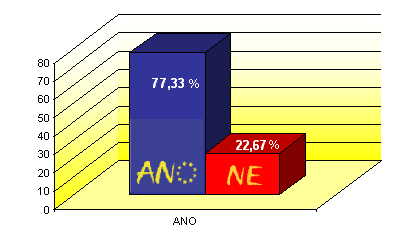 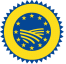 Chráněná označení EU
Chráněné označení původu (PDO)
Chráněné zeměpisné označení (PGI)
Zaručená tradiční specialita (TSG)
http://ec.europa.eu/agriculture/quality/door/list.html
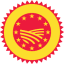 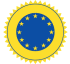 Zahra-niční
obchod
HDP
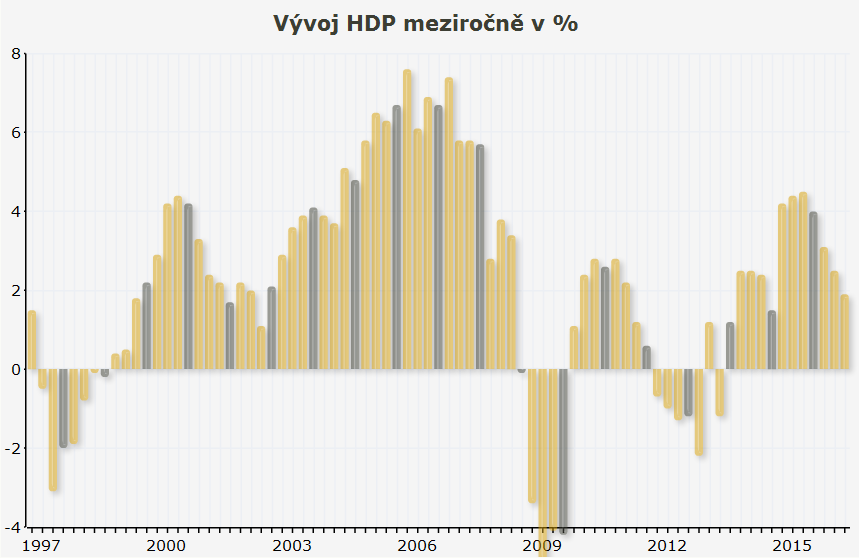 HDP
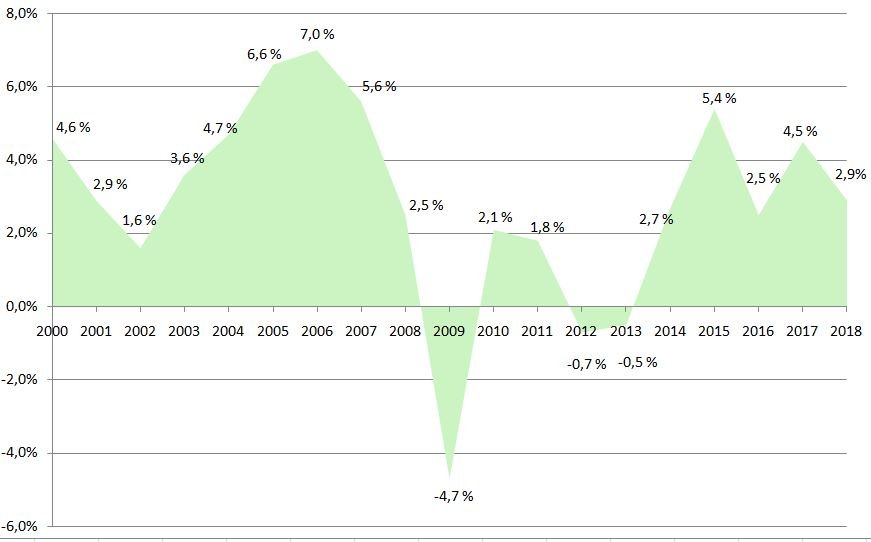 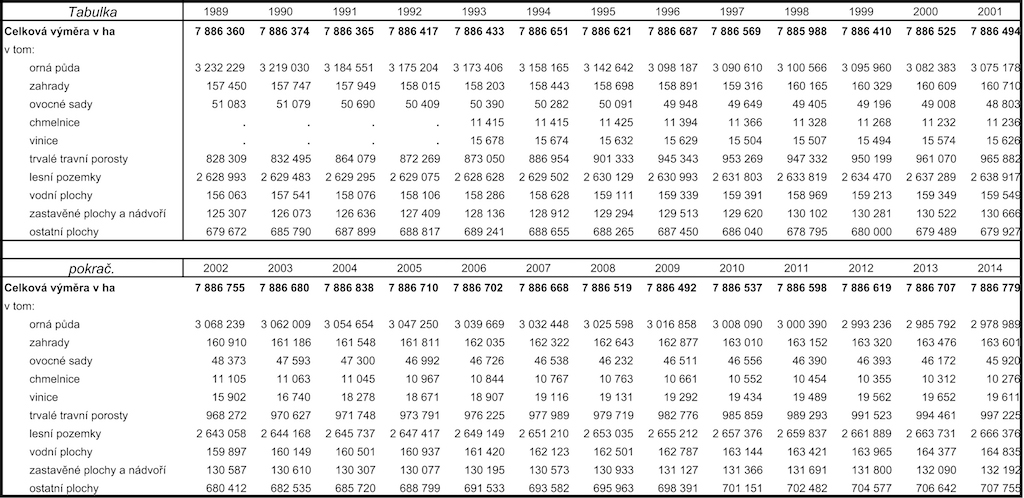 Vývoj stavu hospodářských zvířat
Další dopady
Schengen
Ochrana spotřebitele
Regionální rozvoj
Regulace???
…
Výhody pro běžného občana
Schengen
Euro
Tažení proti kuřákům
Zboží
Politiky nejsou ode zdi ke zdi
Standardizace
Rozvojové projekty
Práva spotřebitelů
…
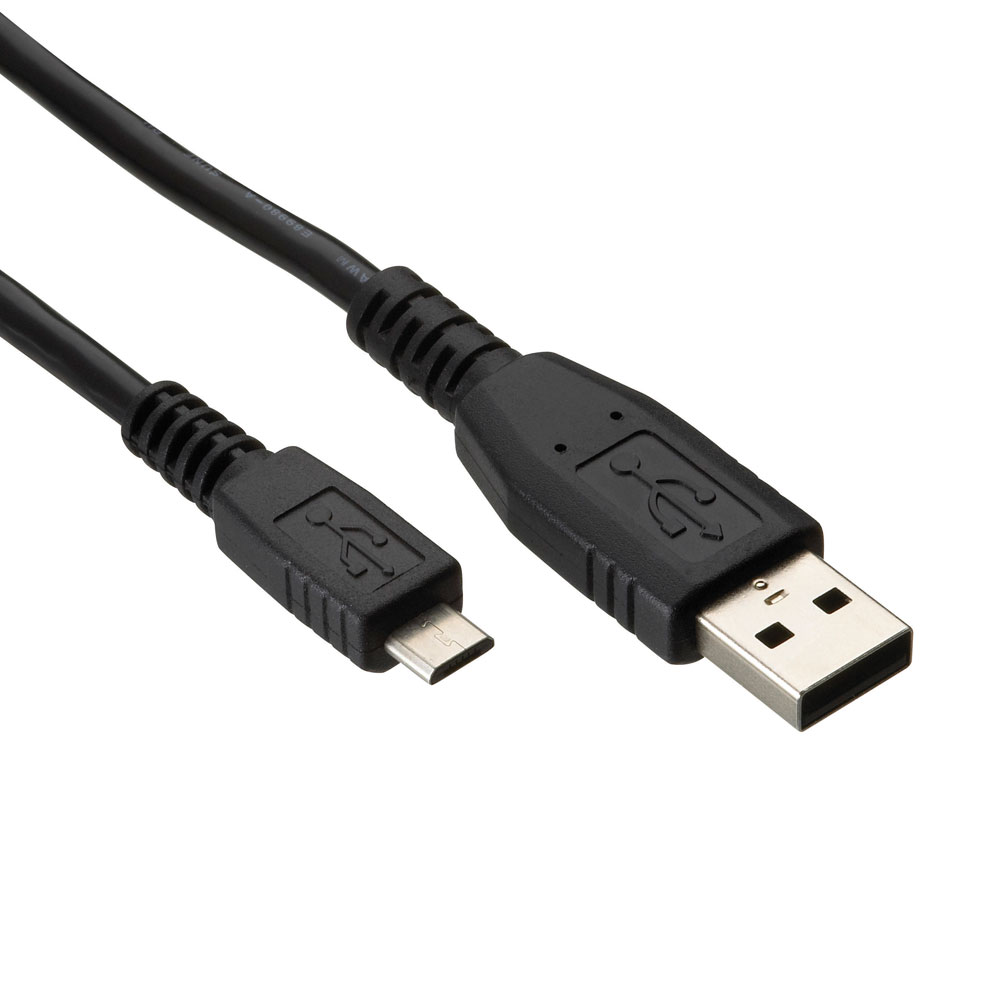 Nevýhody pro běžného občana
Přeregulace
Vše je strašně pomalé
Tažení proti kuřákům
Daně
…
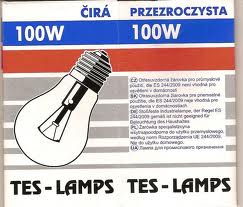 Co dál?
Brexit
Turecko
Další rozšíření
Obchodní smlouvy
Zemědělství
Emise
Energetika
Rusko
Eurozóna
…